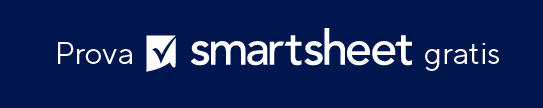 ESEMPIO DI MODELLO DI MAPPATURA DELL’ACCOUNT
SEA-TECH INDUSTRIES
COMPLETATO DA
V. Fries
00/00/0000
D. Nguyen
––––––––––––––––––––
Presidente
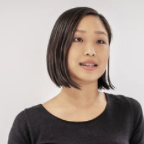 E. Fitzgerald
––––––––––––––––––––
Vice presidente
N. S. Kahn
––––––––––––––––––––
Vice presidente
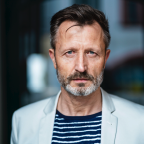 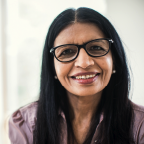 D. Martin
––––––––––––––––––––
Analista del budget
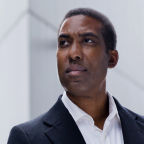 Y. Honda
––––––––––––––––––––
Controller
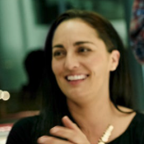 J. Lipton
––––––––––––––––––––
Cust. Relations
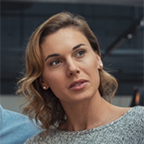 N. Peart
––––––––––––––––––––
Supporto tecnico
N. Schon
––––––––––––––––––––
Analista
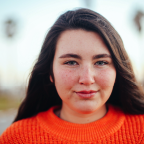 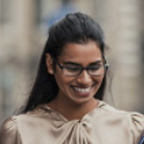 F. A. Sinatra
––––––––––––––––––––
Analista del budget
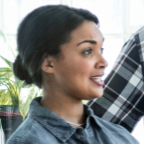 F. Cortez
––––––––––––––––––––
Benefits Manager
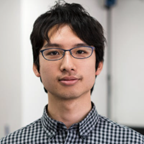 J. Byrne
––––––––––––––––––––
Returns Manager
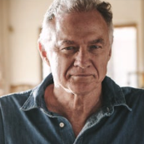 S. Lee
––––––––––––––––––––
Analista tecnico
E. Haines
––––––––––––––––––––
Analista
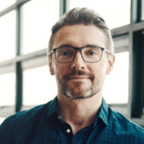 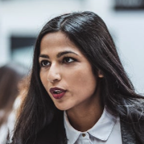 S. Chavez
––––––––––––––––––––
Responsabile buste paga
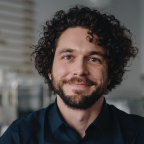 H. Jones Jr.
––––––––––––––––––––
Retribuzione
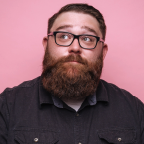 R. Halford
––––––––––––––––––––
Returns Manager
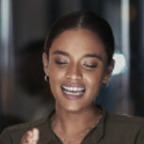 M. Smith
––––––––––––––––––––
Analista tecnico
G. Lee
––––––––––––––––––––
Socio
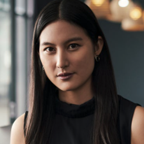 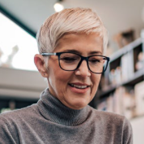 R. Faulkner
––––––––––––––––––––
Analista
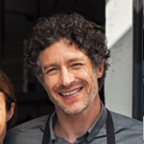 ESEMPIO DI MODELLO DI MAPPATURA DELL’ACCOUNT
T. Anderson
––––––––––––––––––––
Project Manager
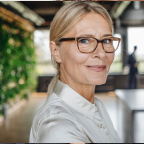 Q. Gupta
––––––––––––––––––––
Controlli progetti
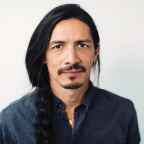 J. Abreu
––––––––––––––––––––
Project Manager
V. Li
––––––––––––––––––––
Controlli progetti
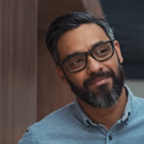 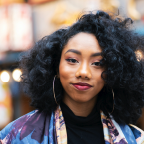 V. Fries
––––––––––––––––––––
Socio
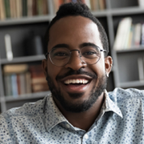 L. Putnam
––––––––––––––––––––
Lead Controller
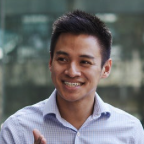 G. Simmons
––––––––––––––––––––
Analista
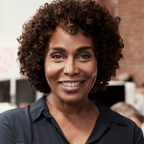 J. Kirby
––––––––––––––––––––
Socio
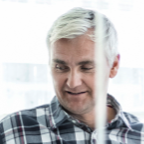 V. Curley
––––––––––––––––––––
Socio
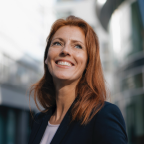 E. Green
––––––––––––––––––––
Socio
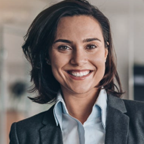 N. Adams
––––––––––––––––––––
Analista
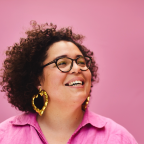 J. Brown
––––––––––––––––––––
Direttore
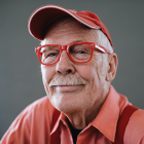 J. Doe
––––––––––––––––––––
Socio
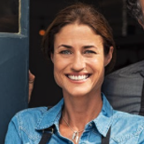 P. Stanley
––––––––––––––––––––
Analista
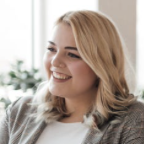 MAPPATURA DELL’ACCOUNT